Ki nevet a végén játékról készült videó alapján a játékmenet követéseA dobókocka megtalálása
Domán Dániel Gergőtémavezető: Pataki Péter (ARH Zrt), Tamaga István (ARH Zrt)
Elemi képfeldolgozó eszközökkel
Programnyelv: C++

Képfeldolgozó szoftverkönyvtár: OpenCV

Fejlesztői környezet: Qt Creator
Elemi képfeldolgozó eszközökkel
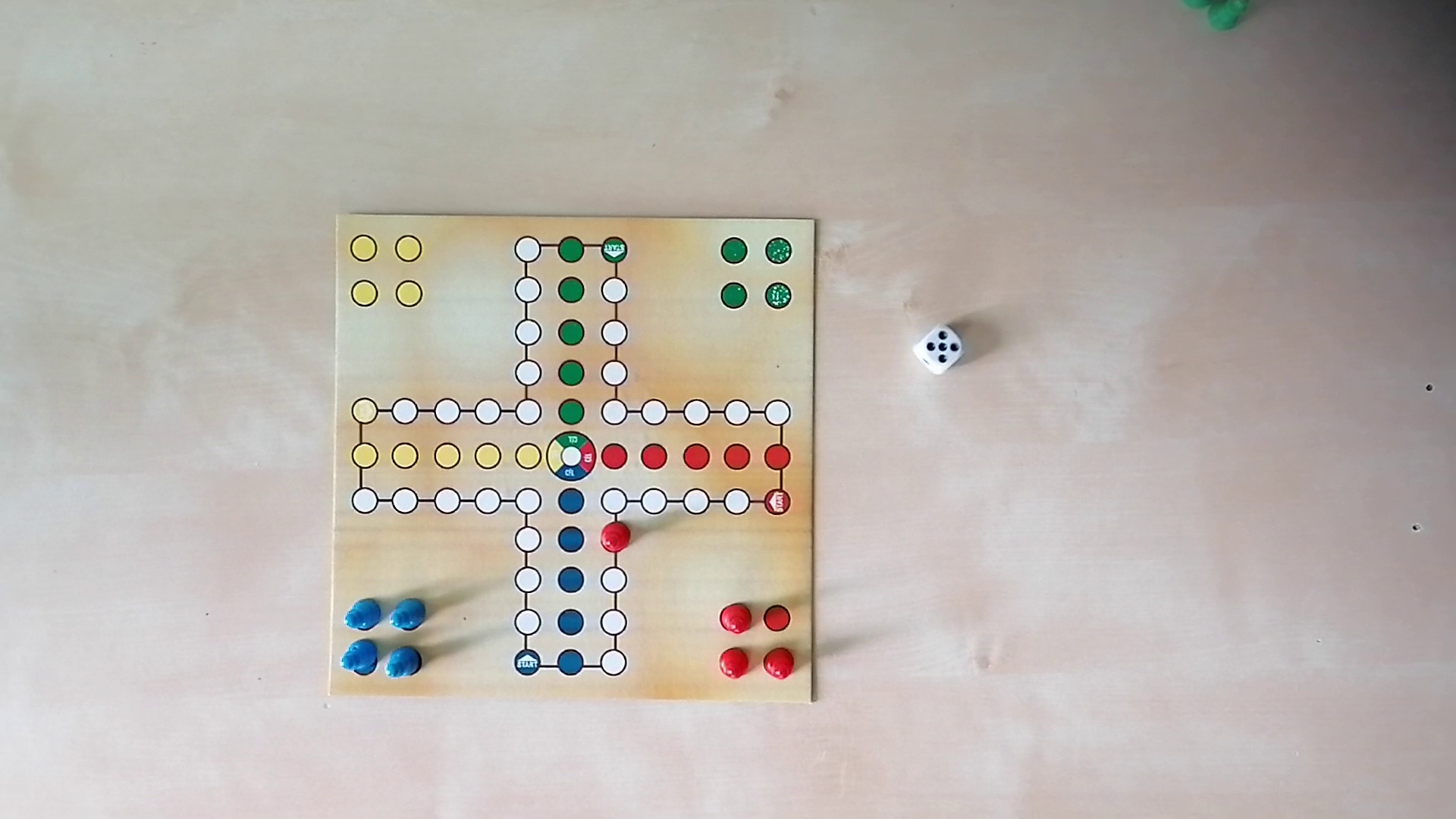 C++
Qt Creator
OpenCV
Elemi képfeldolgozó eszközökkel
Éldetektálás
Beépített funkció, approximálás után töröttvonalak, a töréspontok koordinátáihoz   	férünk hozzá

A detektált élek szűrése
Elemi képfeldolgozó eszközökkel
Mitől kocka a kocka?
(2 dimenzióban négyzet)

4 csúcsa van
4 egyenlő hosszúságú szakasz határolja
A szögei derékszögek
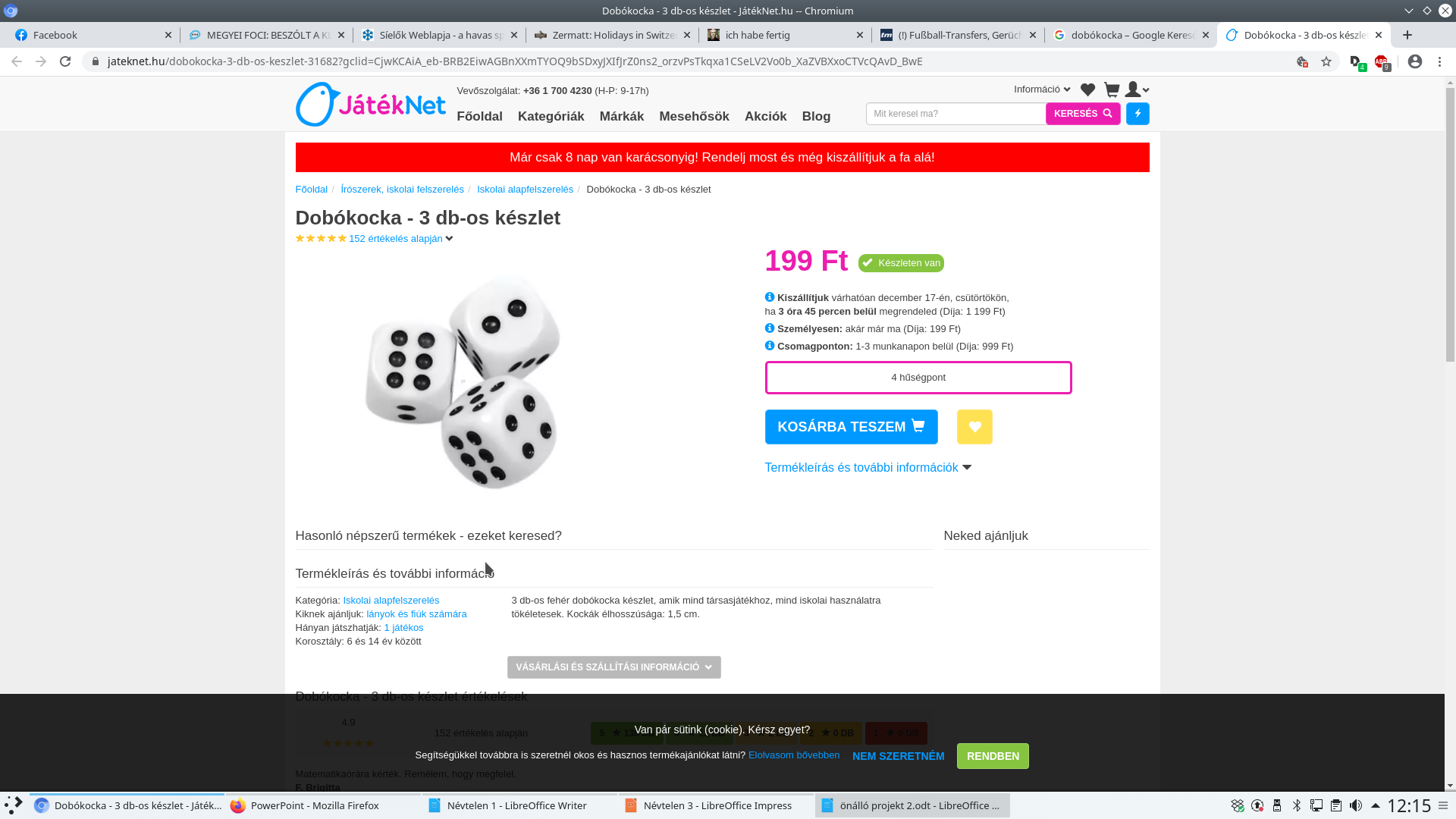 Elemi képfeldolgozó eszközökkel
Mitől kocka a kocka?
(2 dimenzióban négyzet)

4 csúcsa van
4 egyenlő hosszúságú szakasz határolja
A szögei derékszögek

Mitől kocka a még a kocka?

Legalább 4 csúcsa van
Konvex
Az átmérő négyzetének fele egyenlő az alakzat területével
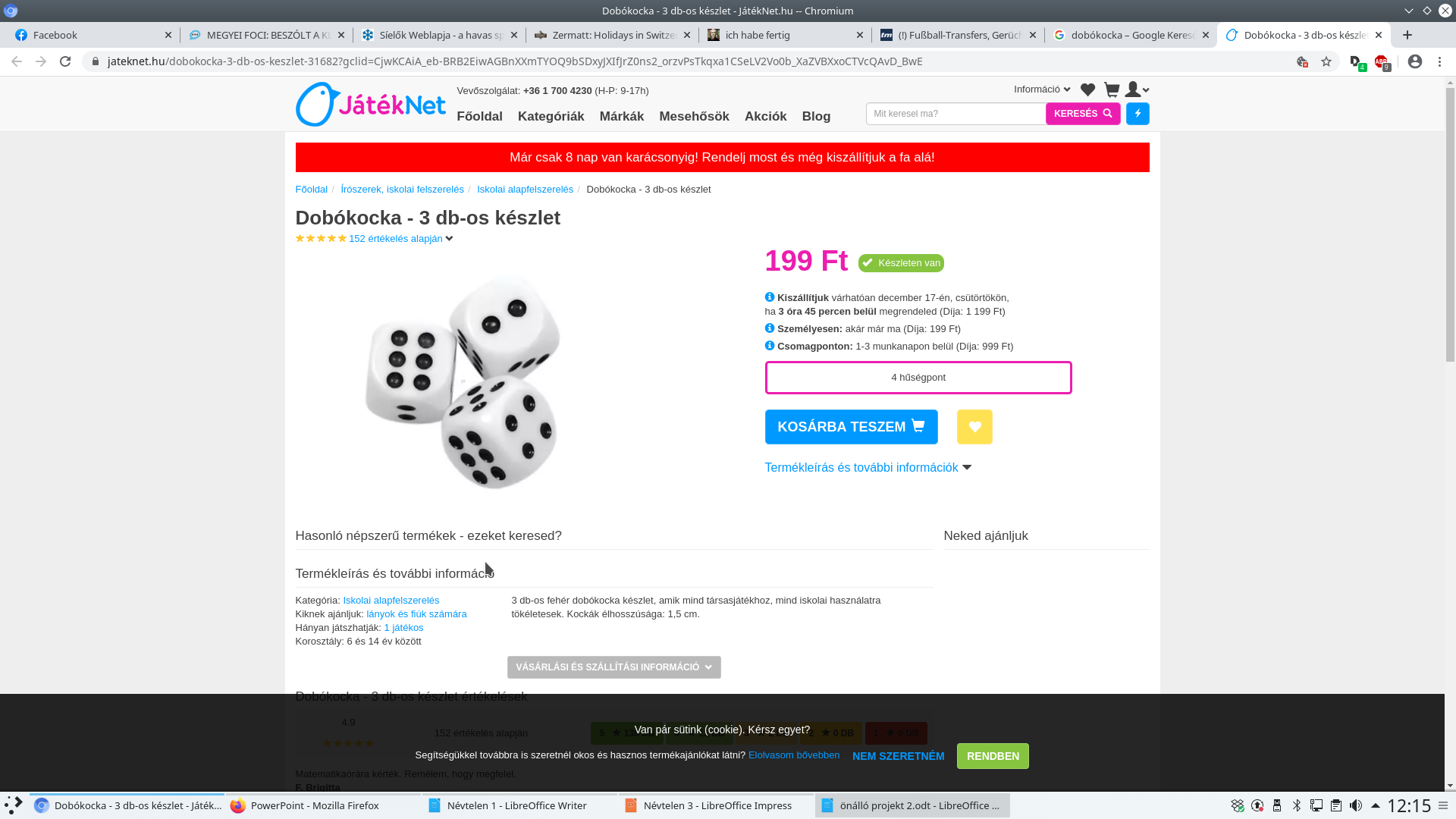 Elemi képfeldolgozó eszközökkel
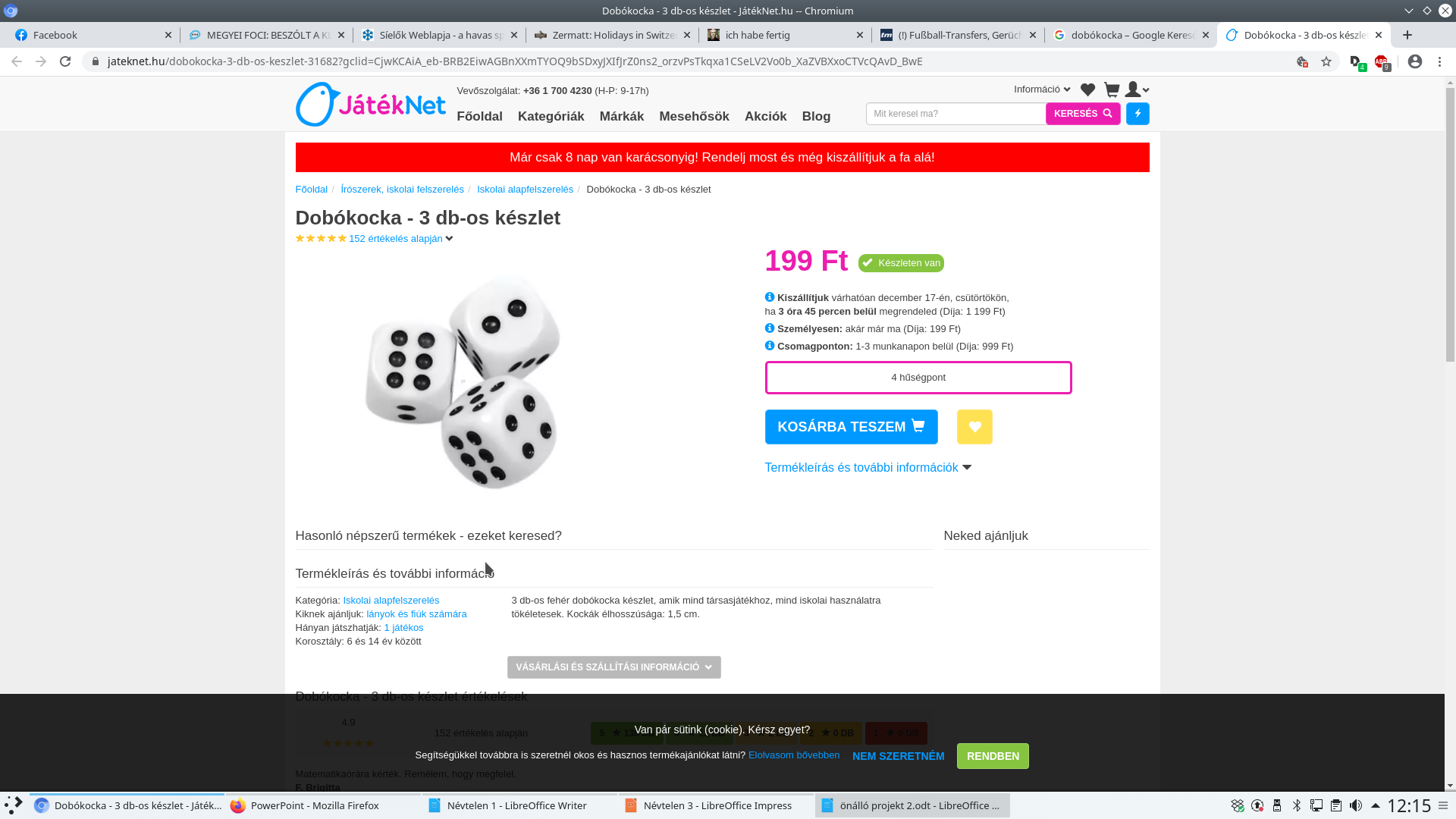 Mitől dobókocka a dobókocka a táblán?

Legalább 4 csúcsa van
Konvex
Az átmérő négyzetének fele egyenlő az alakzat 
területével

Az átmérő nagysága meghatározott értékek közt mozog
Van rajta 1,2,...6 fekete pötty
Elemi képfeldolgozó eszközökkel
findKocka
(Egyelőre pöttykeresés nélkül)
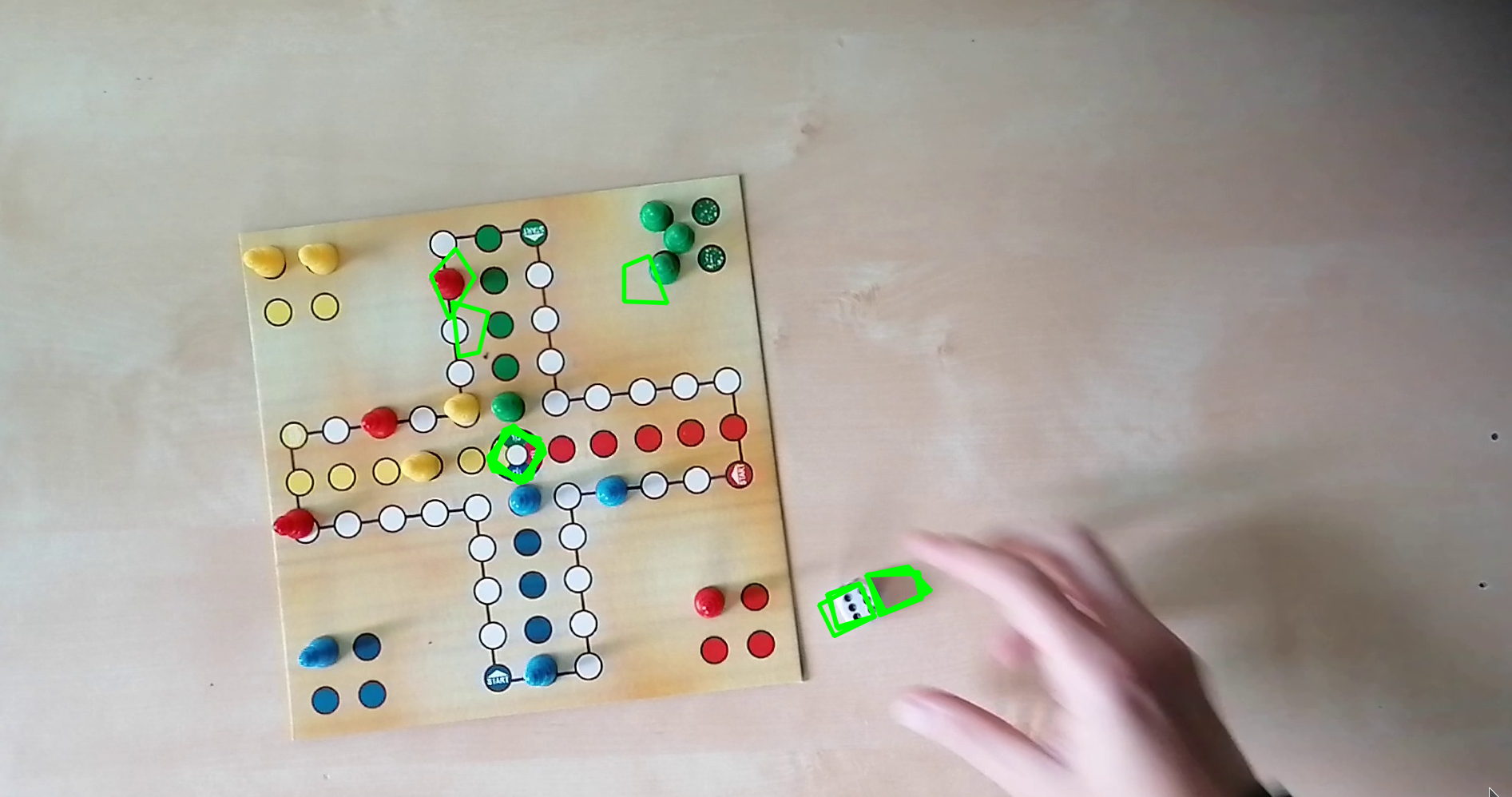 Elemi képfeldolgozó eszközökkel
findKocka
Összeolvasztás után
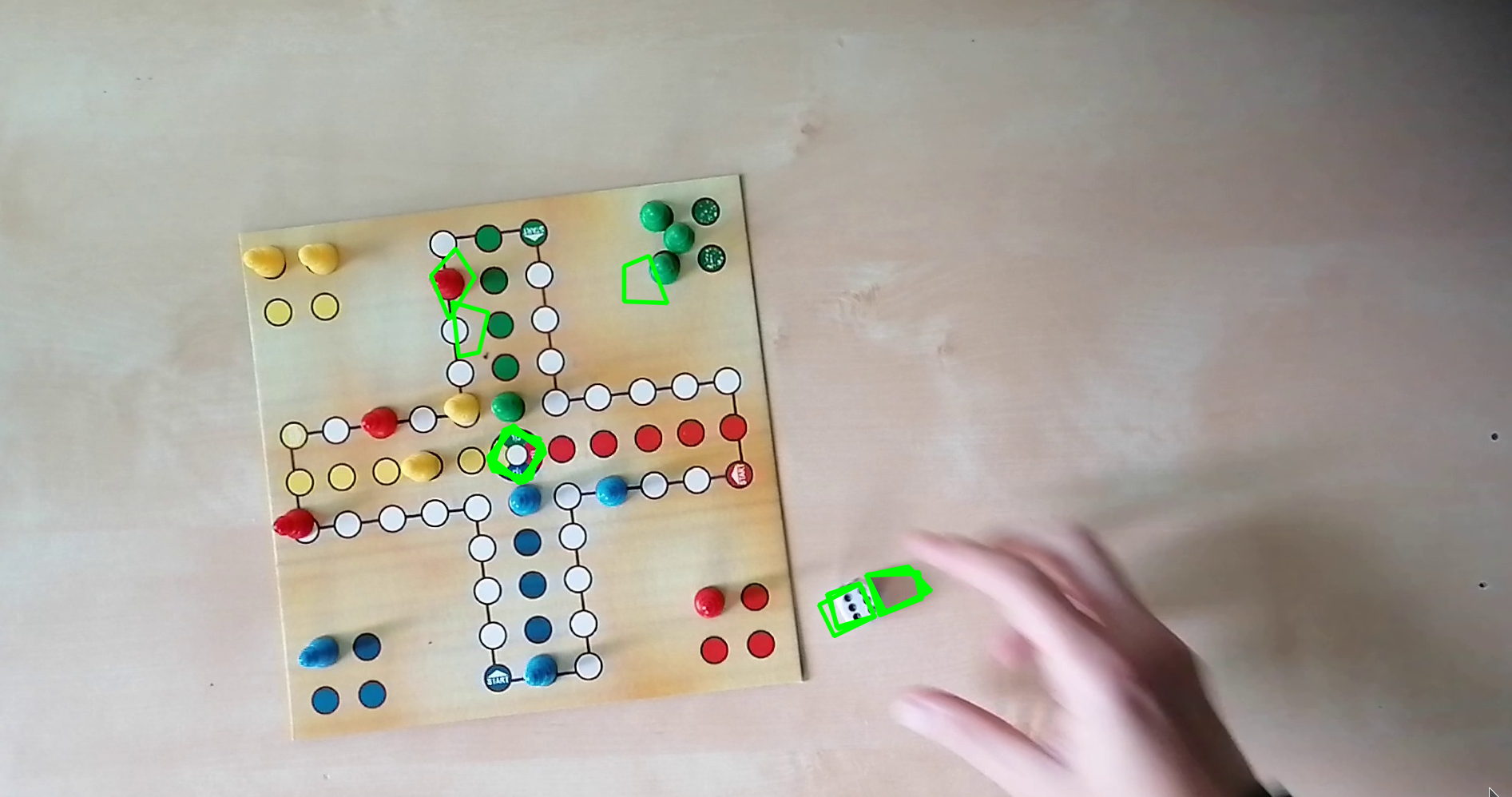 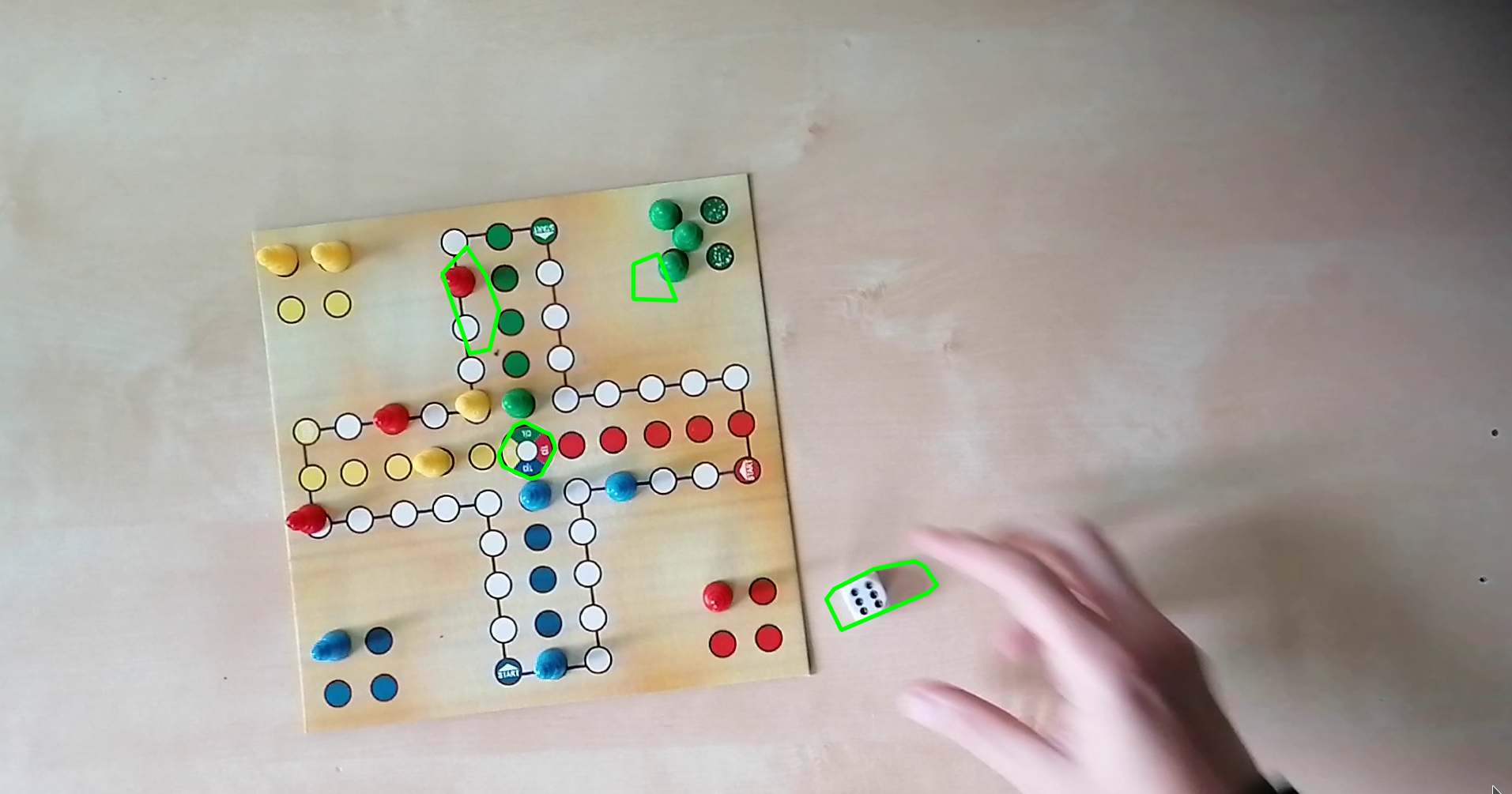 Elemi képfeldolgozó eszközökkel
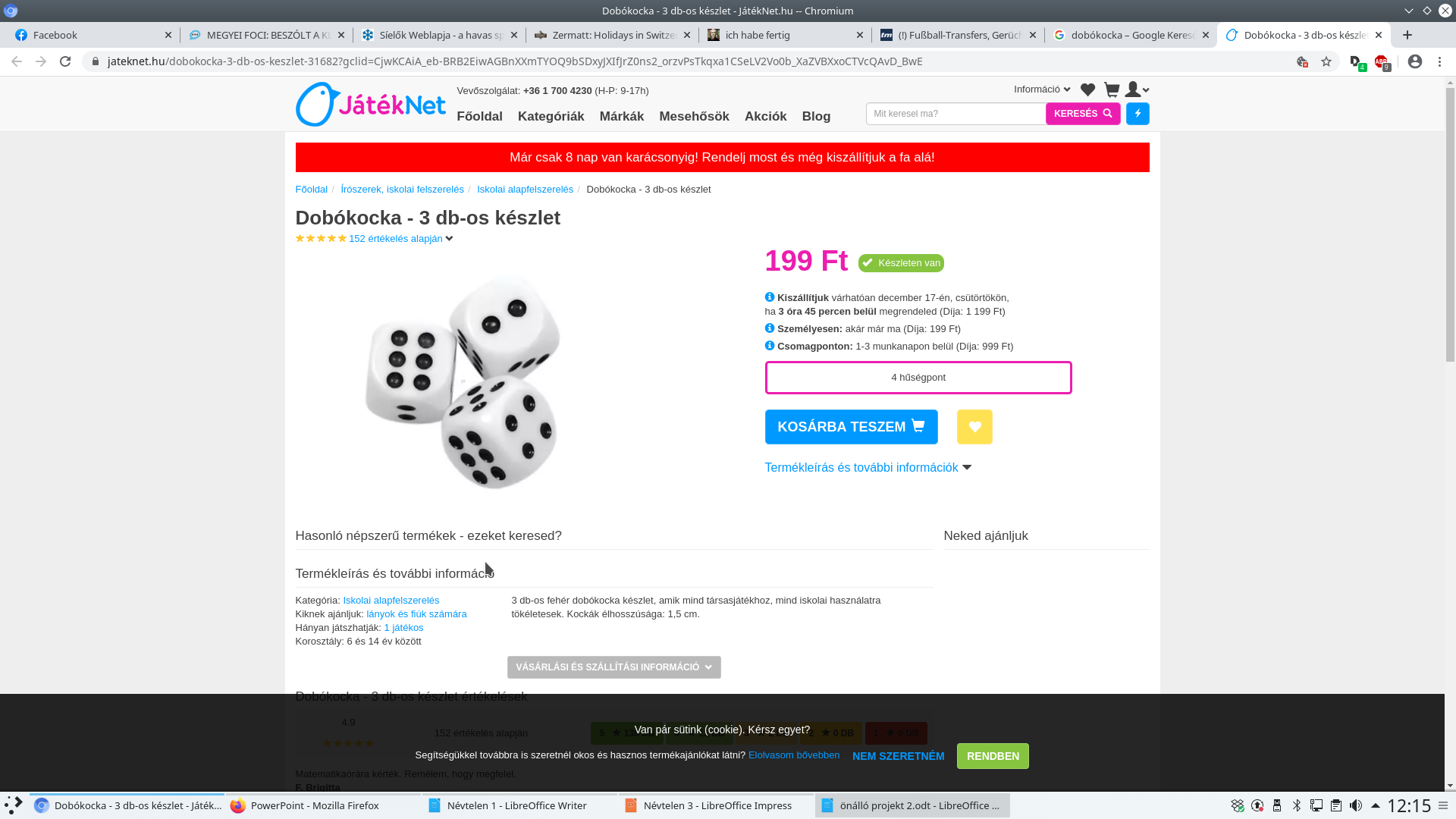 Mitől pötty a pötty?


Legalább 4 csúcsa van

Konvex

Ha az átmérő nagysága d, akkor a terület d2π/4

Az átmérő nagysága meghatározott értékek közt mozog

Fekete
Elemi képfeldolgozó eszközökkel
findPotty
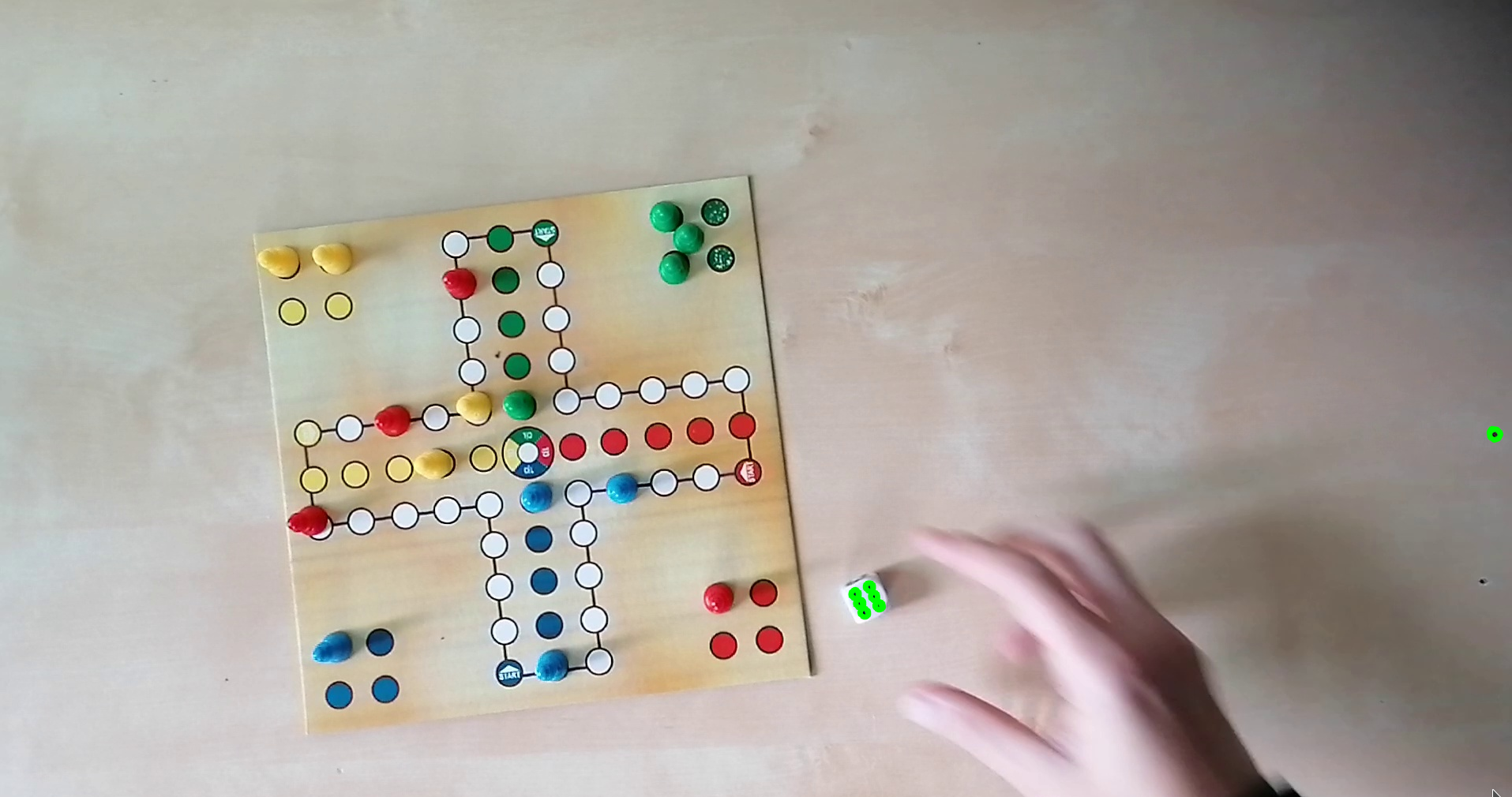 Elemi képfeldolgozó eszközökkel
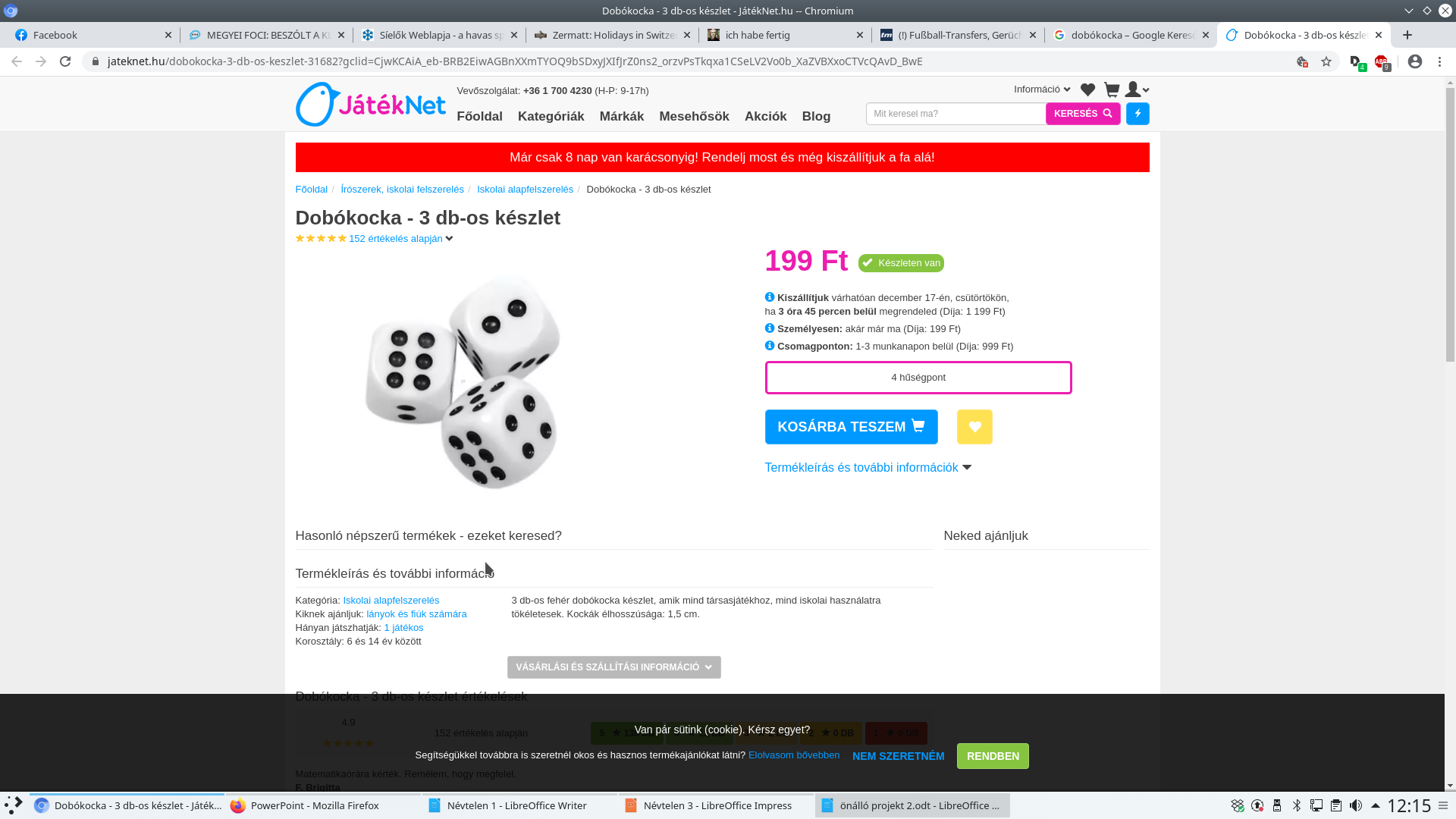 Algoritmus vázlatosan:

Menjünk végig a kockajelölteken
	Ha a jelölt belsejében találunk 1...6 pöttyöt
		Leállunk
		Return pöttyök száma
Return 0
Elemi képfeldolgozó eszközökkel
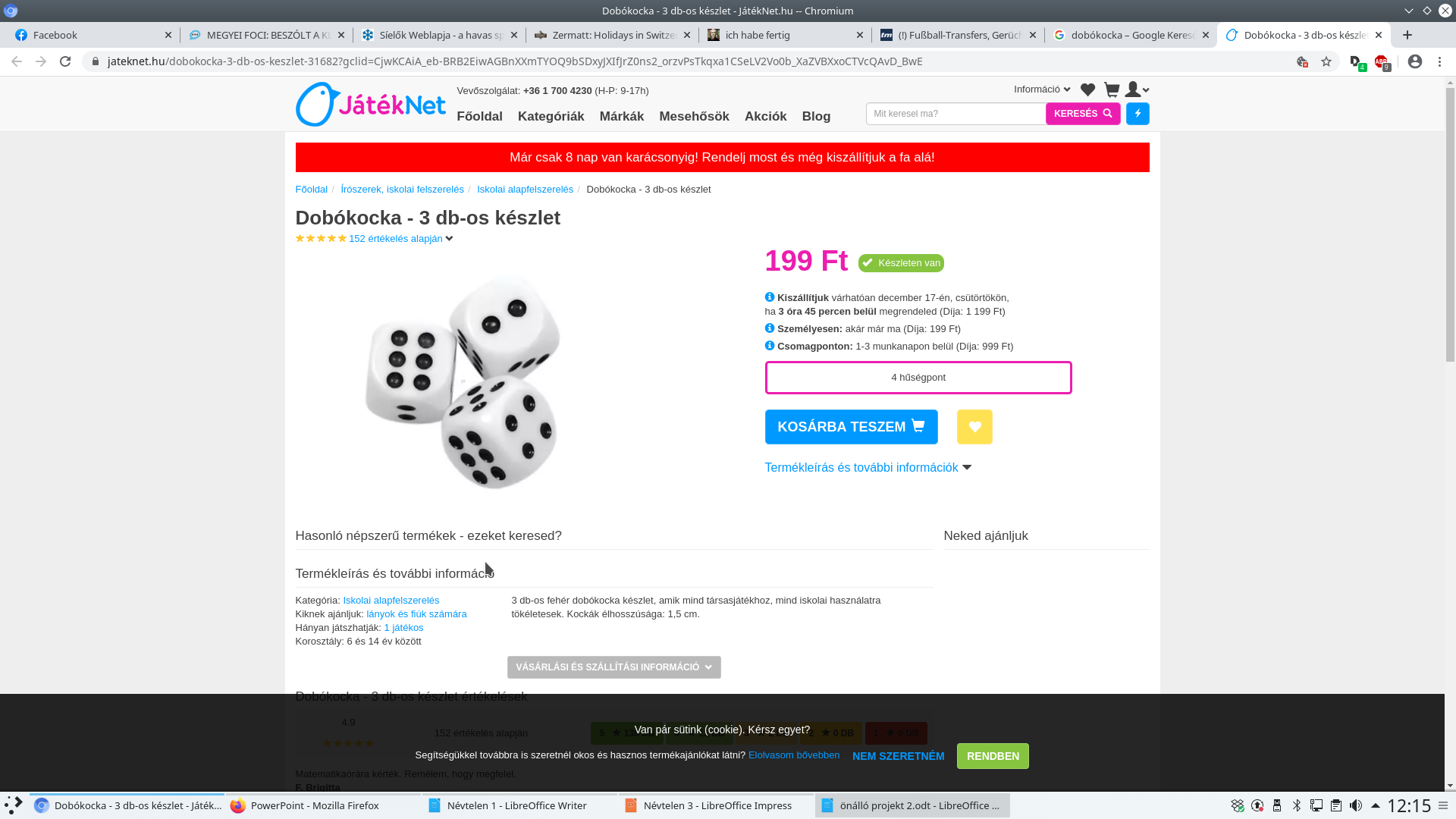 Biztonságosabb algoritmus vázlatosan:

Menjünk végig a kockajelölteken
	Ha a jelölt belsejében találunk 1...6 pöttyöt
		Leállunk
		Eltároljuk: dobás_1
Menjünk végig a kockajelölteken visszafele
	Ha a jelölt belsejében találunk 1...6 pöttyöt
		Leállunk
		Eltároljuk: dobás_2
Ha dobás_1 = dobás_2
	Return dobás_1		
Return 0
Elemi képfeldolgozó eszközökkel
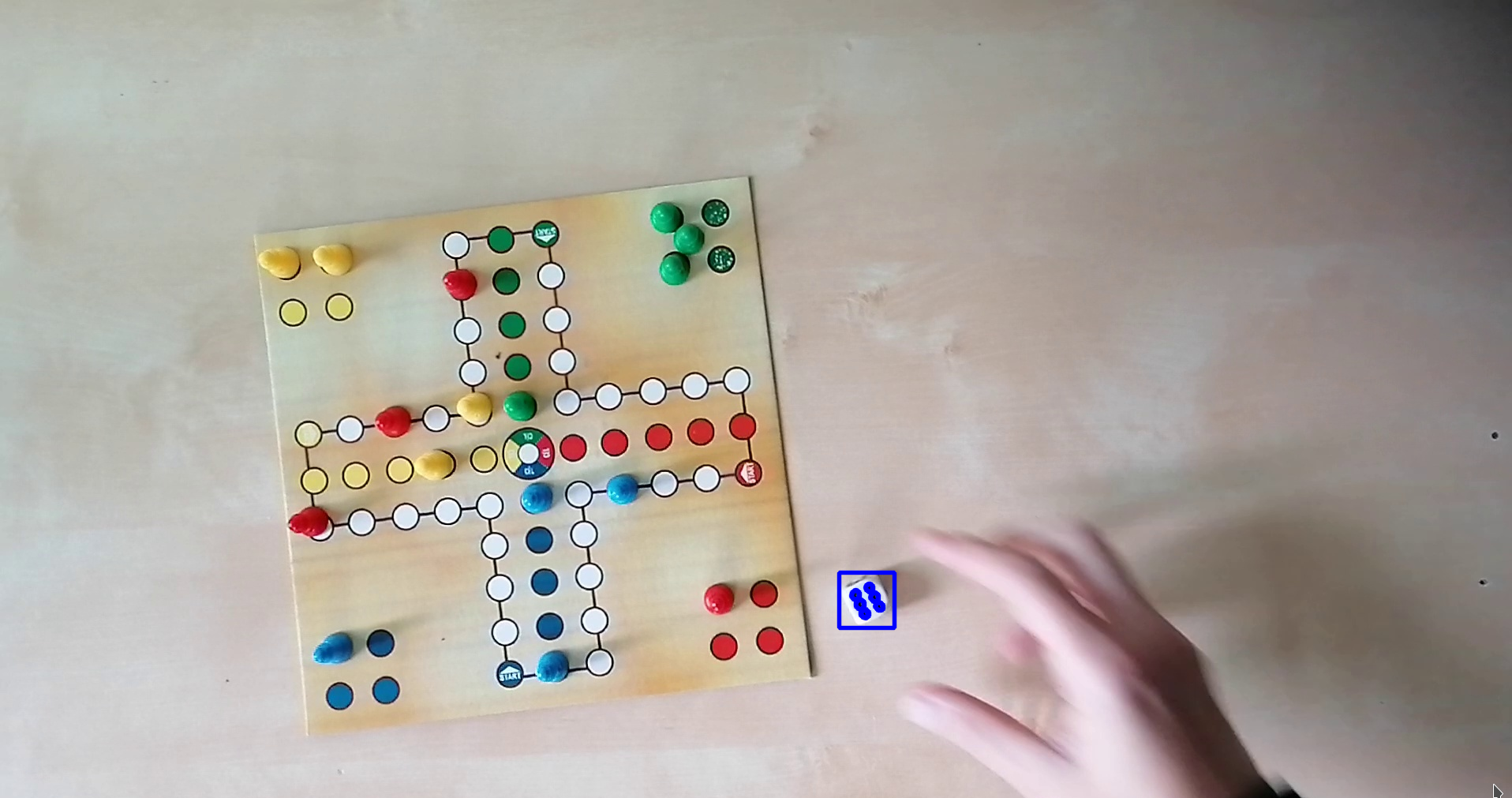 Elemi képfeldolgozó eszközökkel
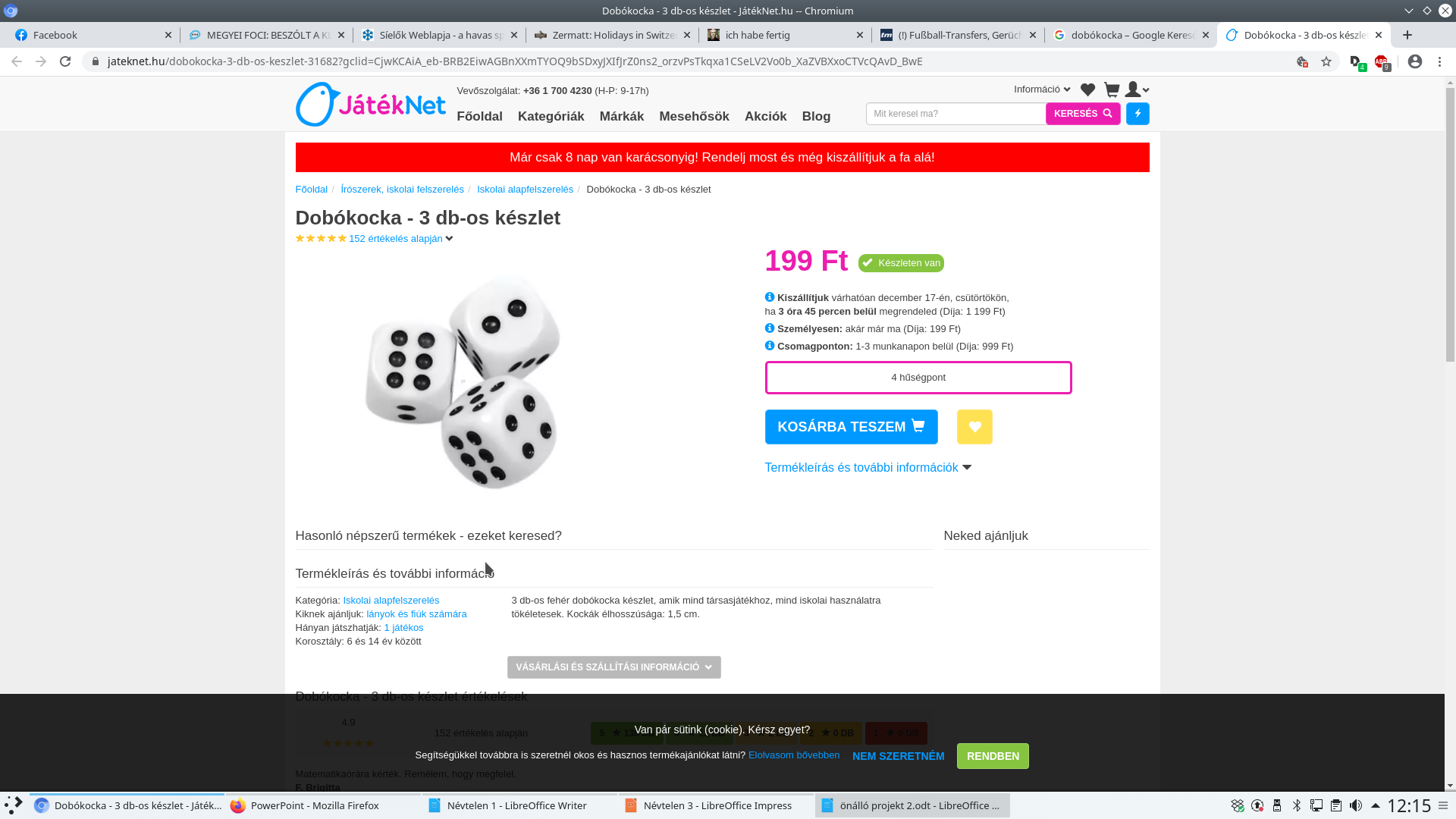 Hatékonyság:

37 kép
35 esetben sikerült felismerni a kockát
	A biztonságos algoritmussal 34
32 esetben sikerült helyesen leolvasni
Gépi tanulással
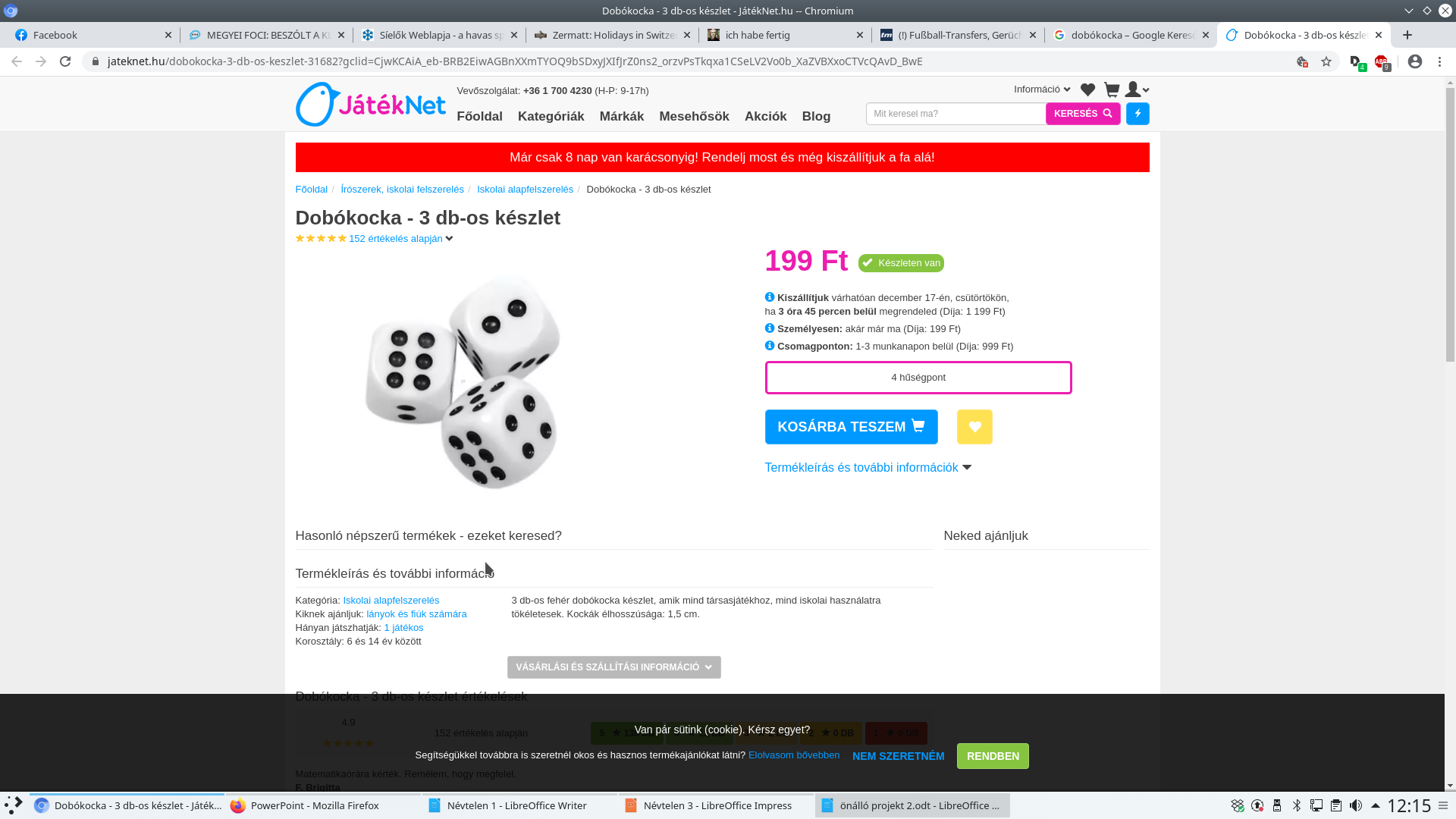 Detektor: Haar Cascade

Szükséges: 
SOK kép a tábláról, amin van kocka („Pozitív”)
Be kell jelölni, hogy hol a kocka
„Negatív” képek a tábláról, amin nincs kocka
Gépi tanulással
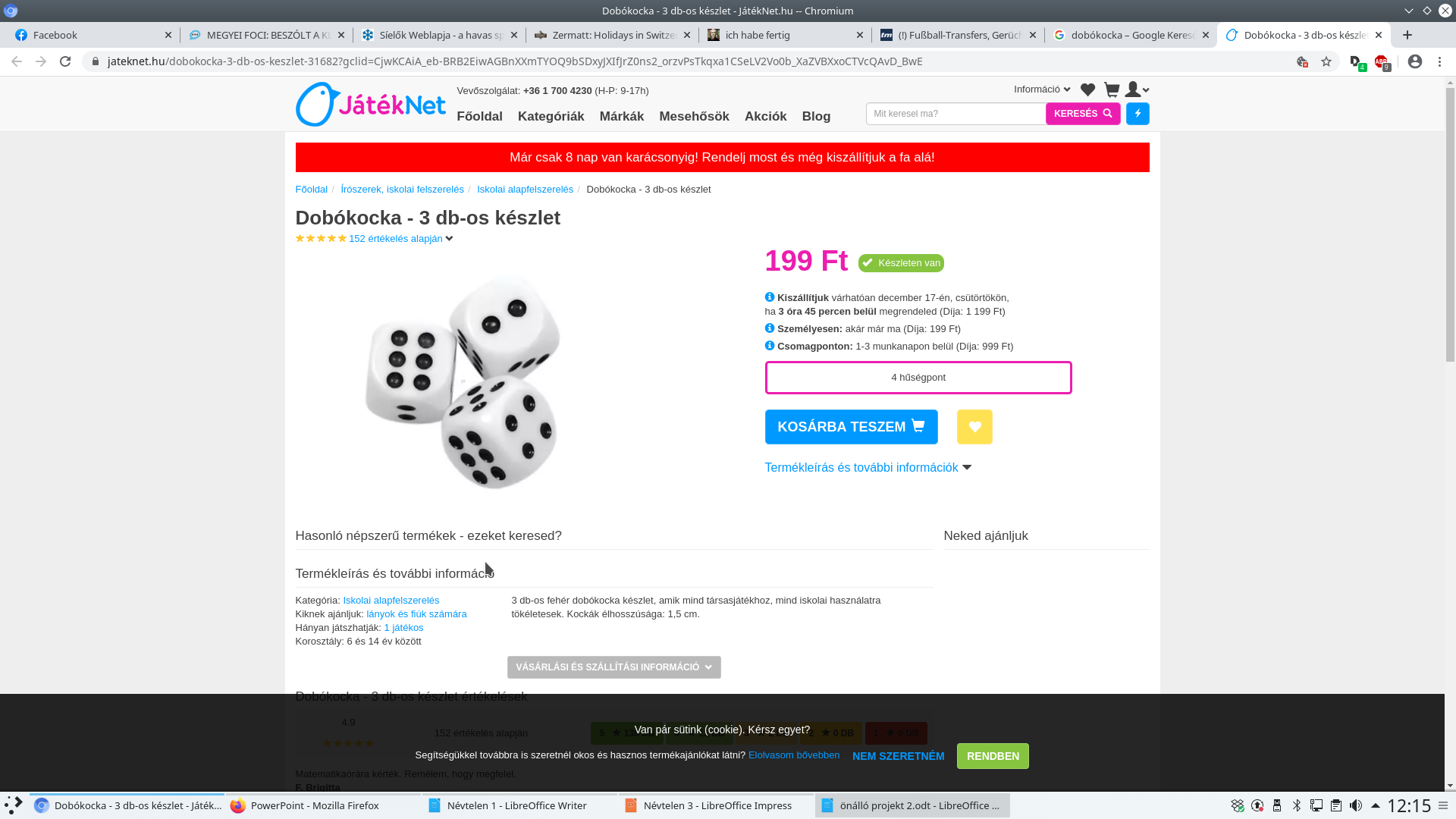 Detektor: Haar Cascade
Haar Cascade működési elve:
A képek felbontását drasztikusan lecsökkenti és 
próbál hasonlóságokat keresni a pozitív képek közt.
Például az arcfelismerő észreveszi, hogy a 
homlokunk világosabb mint a szemöldökünk.
Ha „több szinten” tanítom, akkor pontosabb lesz.
Amikor fel kell ismerni egy képen egy objektumot, 
akkor kidobja a kép azon részét, amely biztosan nem az az objektum.
Gépi tanulással
Amikor túl kevés képpel tanítottunk:
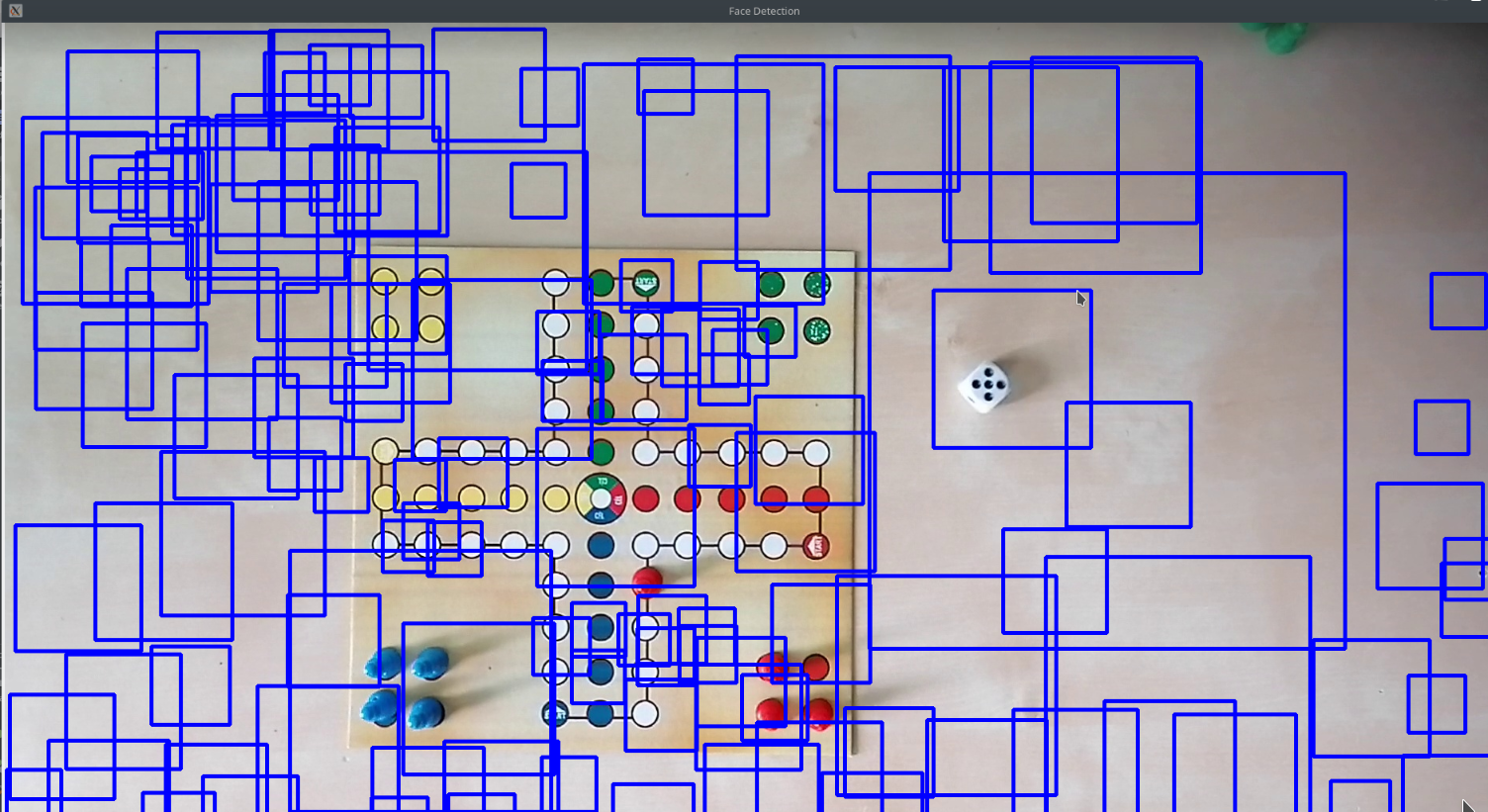 Gépi tanulással
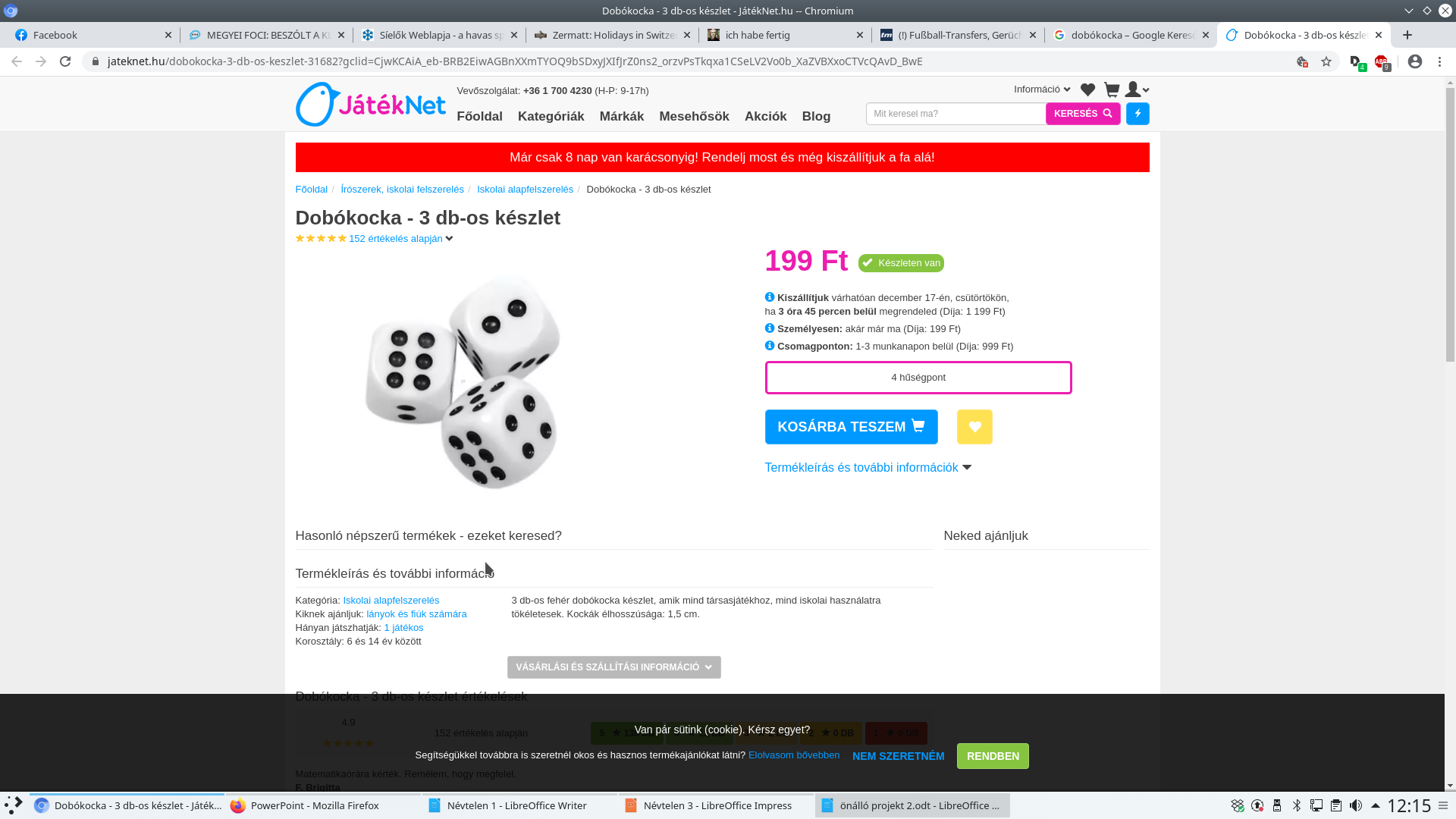 Pozitív képek előállítása:
	Ezres nagyságrend kell
53 alapkép, ezeken futtatjuk a biztonságos algoritmust
Amelyik képen nem találta meg: kidobjuk
Ahol jó eredményt adott: eltároljuk a kocka pozícióját
A képeket átszínezzük, transzformáljuk 
	Tükrözés, forgatás, a kép alakjának eldeformálása 
	A transzformációnál a kocka helyét is ugyanúgy transzformálni kell
Az elkészült 1617 kép közül 249-et félretettünk tesztelés céljára
Gépi tanulással
Egy transzformált kép
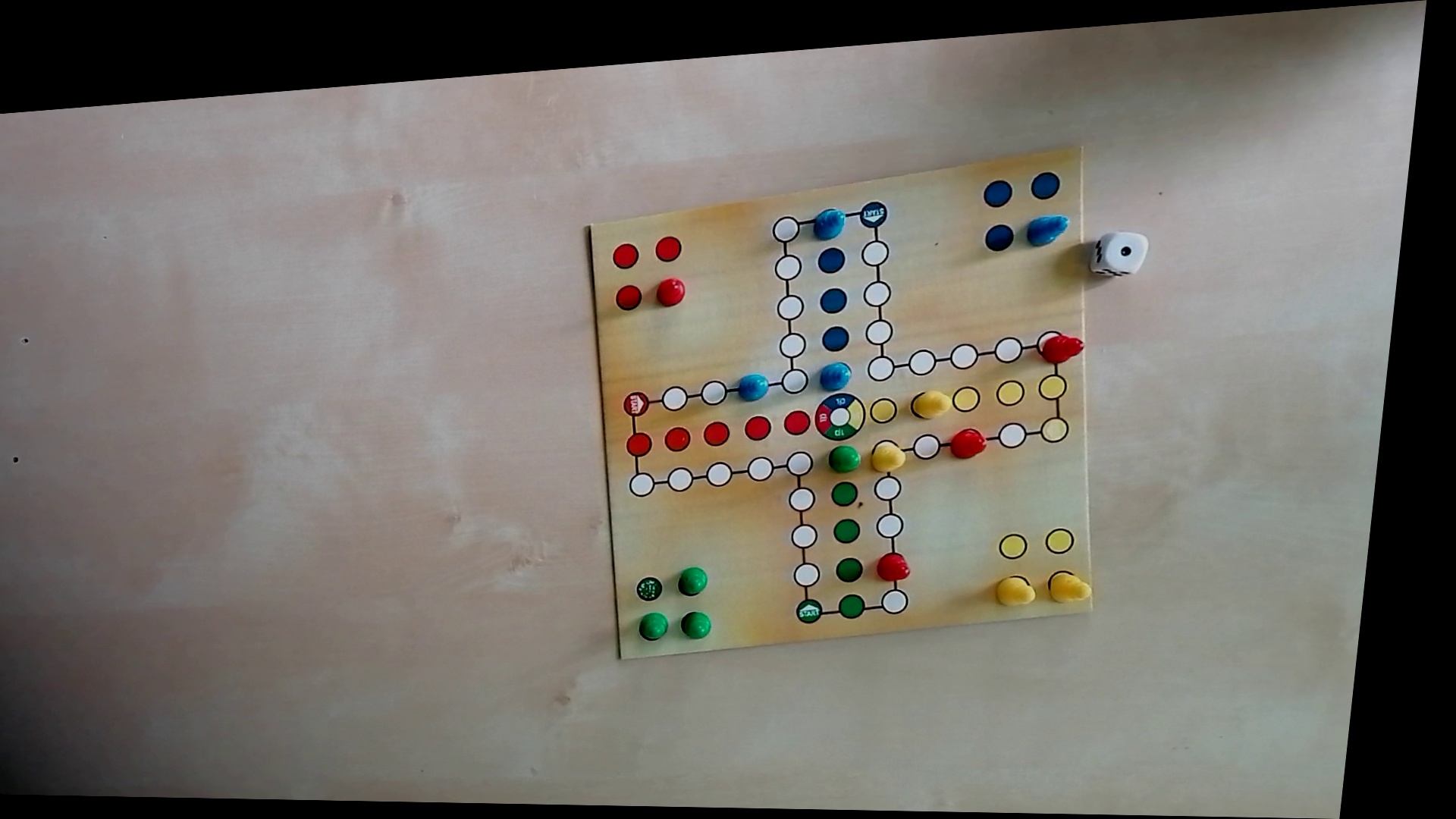 Gépi tanulással
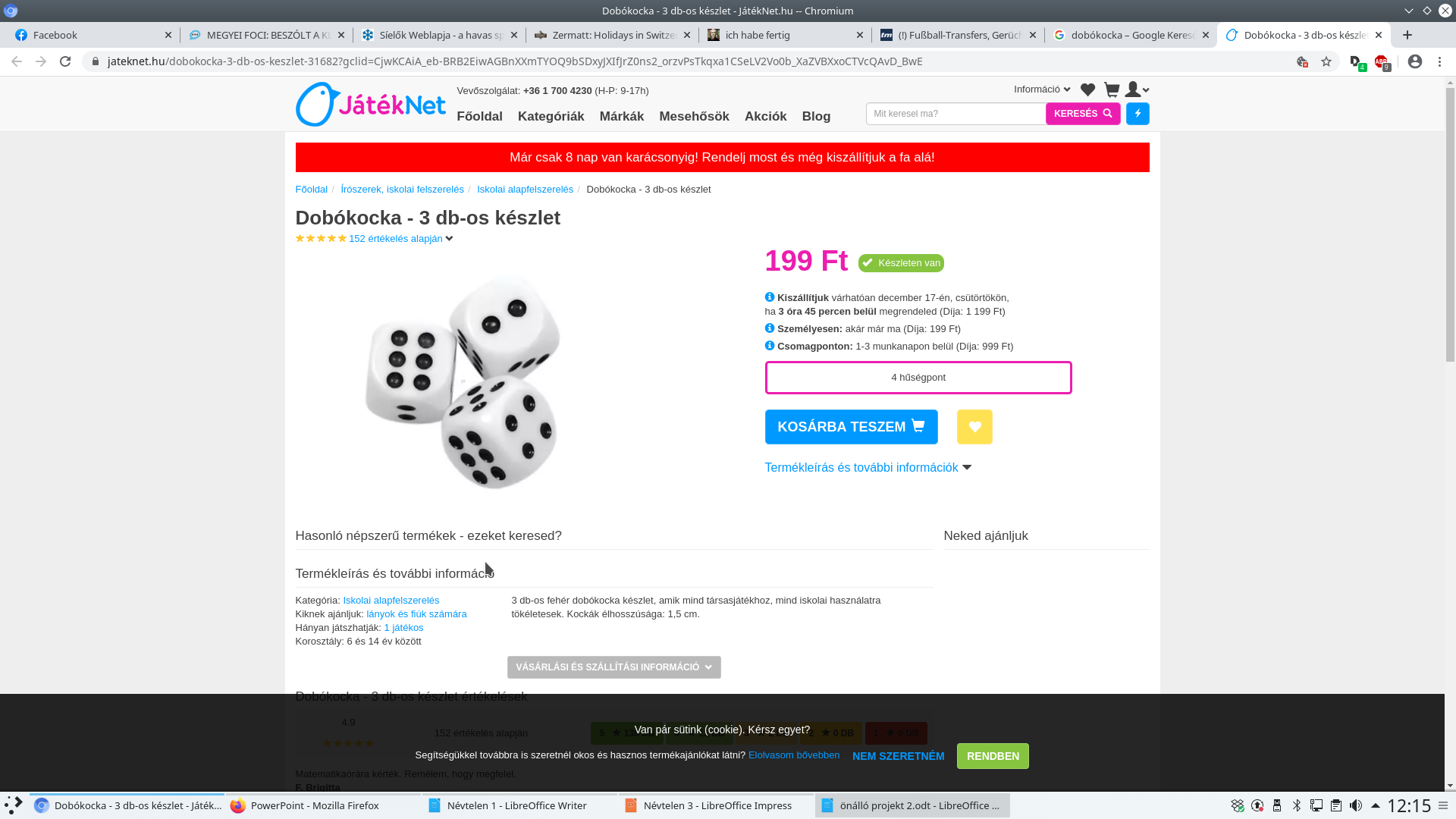 Algoritmus
Az elemi képfeldolgozó eszközökkel való keresés
algoritmusát használhatjuk, a kockajelölteket keressük
tanítással.
Gépi tanulással
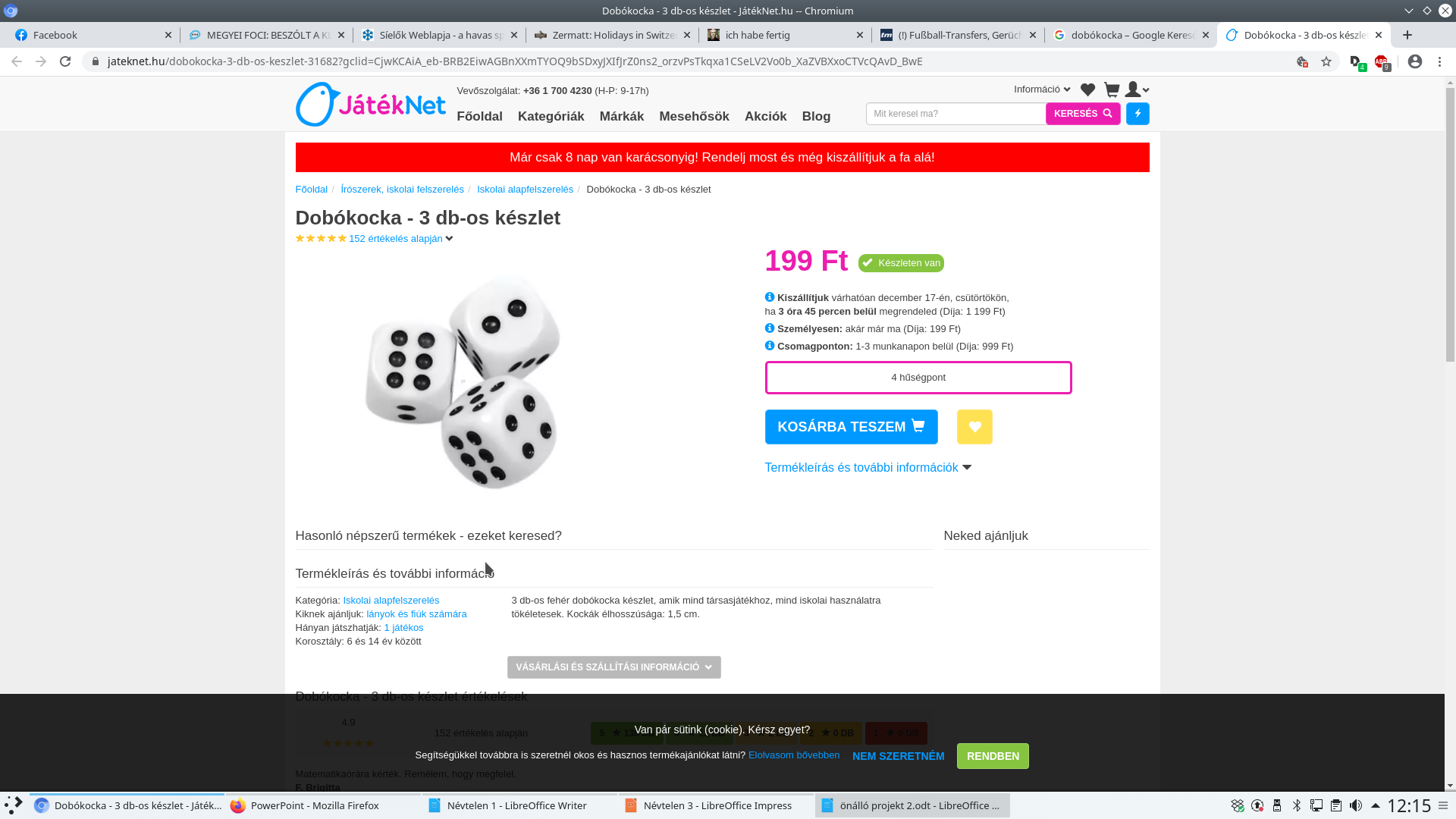 Hatékonyság
A tesztelt 249 képből 205 alkalommal sikerült 
megtalálni a kocka helyét, és 188-szor sikerült 
helyesen leolvasni.
Az eredeti 37 képből 36-szor sikerült.